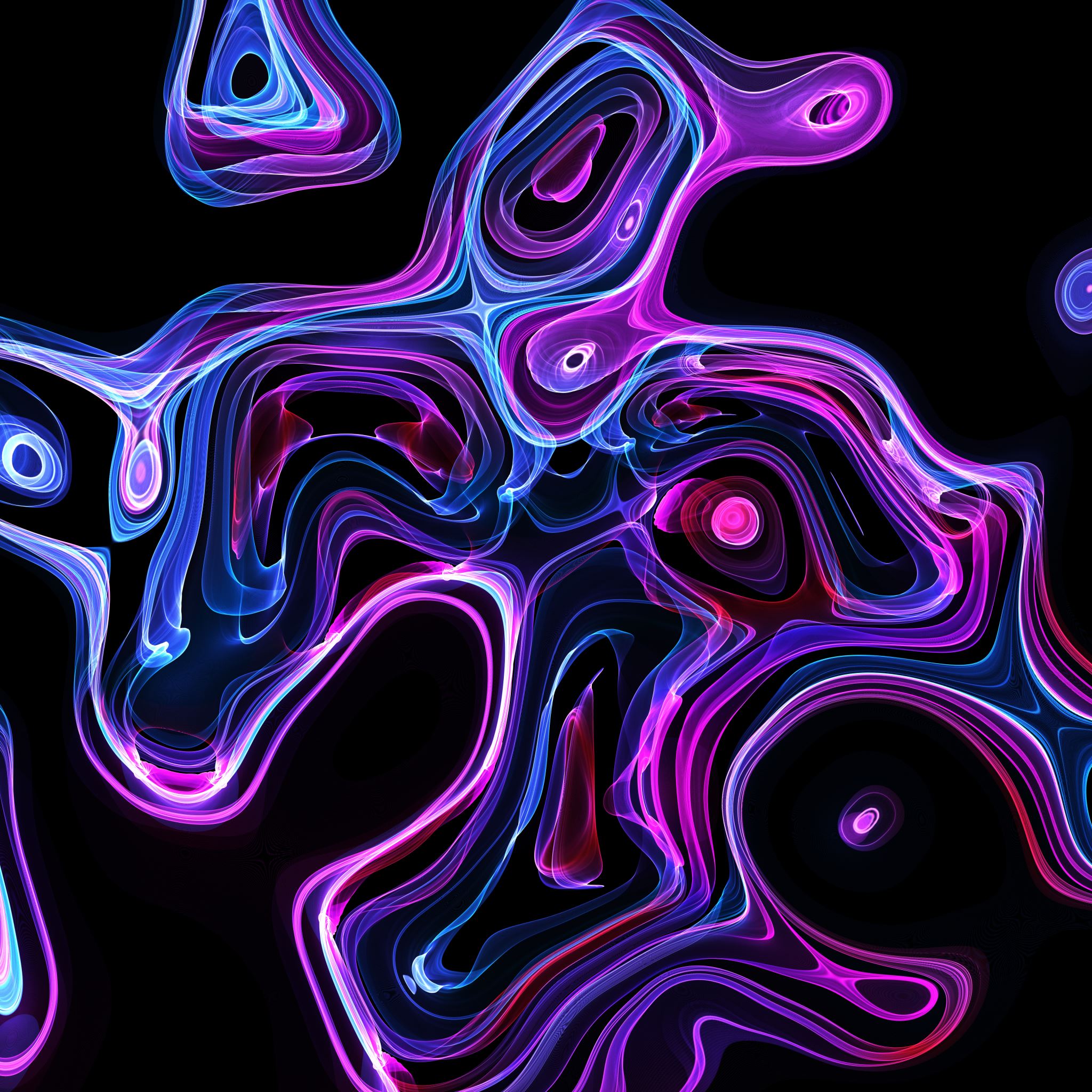 Електричні властивості тканин організму. Дія постійного струму. Гальванізація. Електрофорез. Принцип роботи і  конструкція терапевтичних приладів та пристроїв.
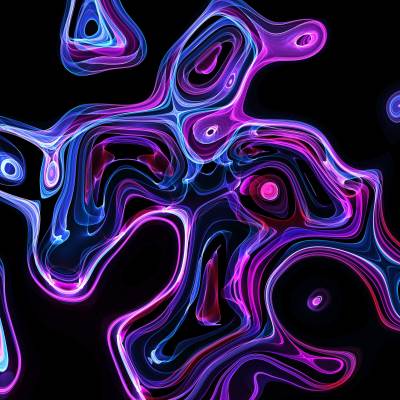 Повний опір тканин організму. Реографія.
Таблиця - Значення кута зміщення фаз для різних об'єктів
Тканини організму проводять постійний і змінний струми. В організмі немає таких систем, які були б подібні котушкам індуктивності, тому індуктивність його близька до нуля. Біологічні мембрани і, отже, весь організм мають ємнісні властивості, у зв'язку з цим імпеданс тканин організму визначається тільки омічними та ємнісними опорами.
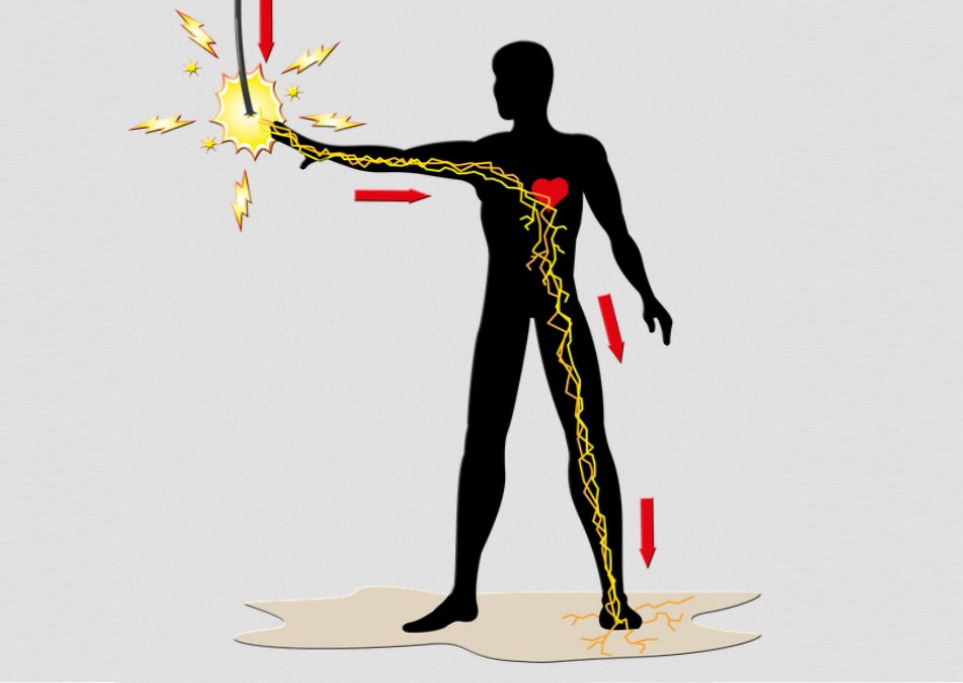 Діагностичний метод, заснований на реєстрації зміни імпедансу тканин в процесі серцевої діяльності, називають реографією
Омічні і ємнісні властивості біологічних тканин можна моделювати, використовуючи еквівалентні електричні схеми. Розглянемо деякі з них.
Повний опір можна визначити за формулою:
Тоді повний опір тканин організму або імпеданс визначається як:
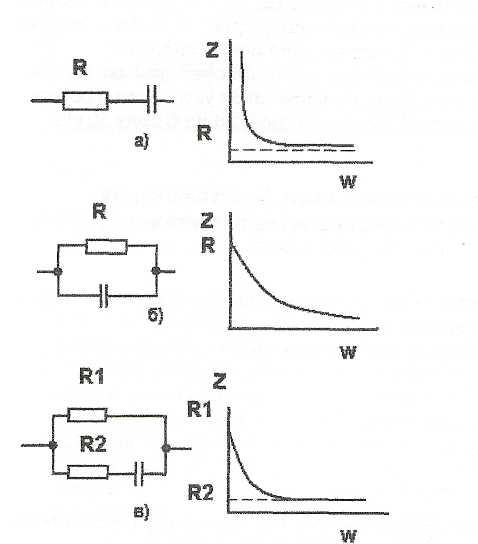 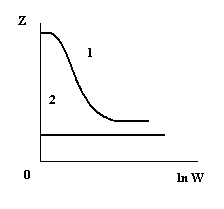 Частотна залежність імпедансу
Діагностичний метод, заснований на реєстрації зміни імпедансу тканин в процесі серцевої діяльності, називають реографією.
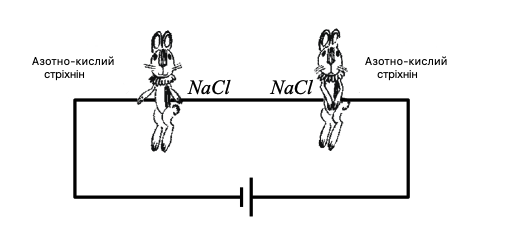 Електрофорез – направлене (спрямоване) переміщення електрично заряджених частинок| дисперсної фази в дисперсному середовищі| (або іонів в електропровідному розчині) під дією зовнішнього електричного поля.
Дозують лікарський електрофорез по тривалості процедури (від 1 до 30 хв.) і щільності струму (0,03–0,08 мА/см2). Для дітей і літніх людей дозиметричні параметри зменшують залежно від віку на 25–30%. На курс лікування призначають від 10–12 до 15–20 процедур, які проводять щодня або через день.
Лікарський електрофорез| – метод електролікування, що полягає в поєднаній дії на організм постійного струму і лікарських речовин, що вводяться із його допомогою.
Для лікарського електрофорезу застосовують різні апарати. Джерелом гальванічного струму і імпульсних динамічних струмів є апарати Потік-1, АГН-32, АГП-33, СНІМ-1, Модель-717, Тонус-1 і Тонус-2; синусоїдальних модульованих струмів – апарати Ампліпульс-3Т, Ампліпульс-4.
На лицьовій панелі апарату розташовані міліамперметр 1, ручка регулятора| струму в ланцюзі пацієнта 2, кнопки 3 включення діапазонів «5» і «50», кнопка виключення апарату 4, сигнальна лампа 5, вихідні клеми 6 « + » (червона або помаранчева) і    « – » (чорна). Апарат включається в ланцюг штепсельною вилкою 7.
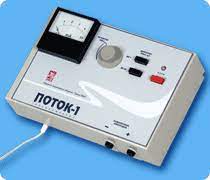 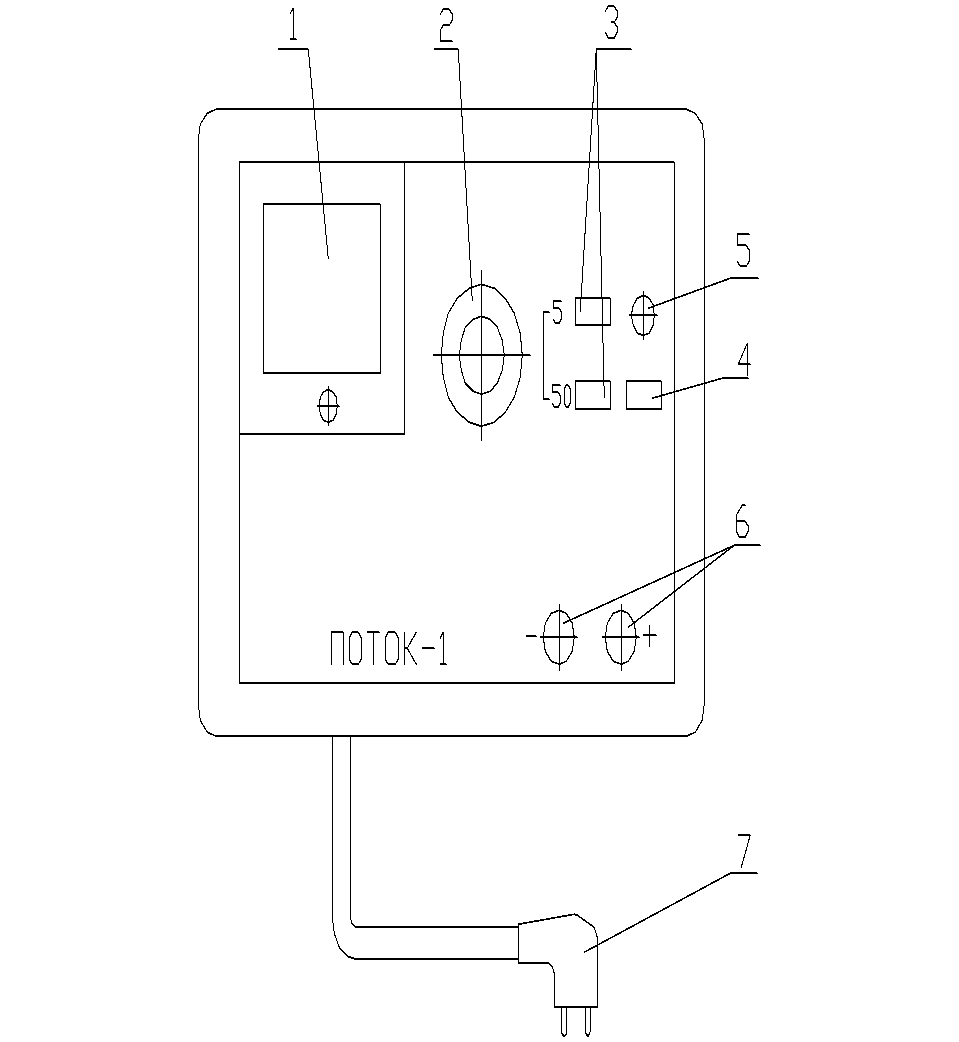